CMOs: What Impacts Marketing Plans?
Scan or click to access more marketing strategy insights
Financial performance, economic climate and customer demand are major influences on marketing plans for CMOs
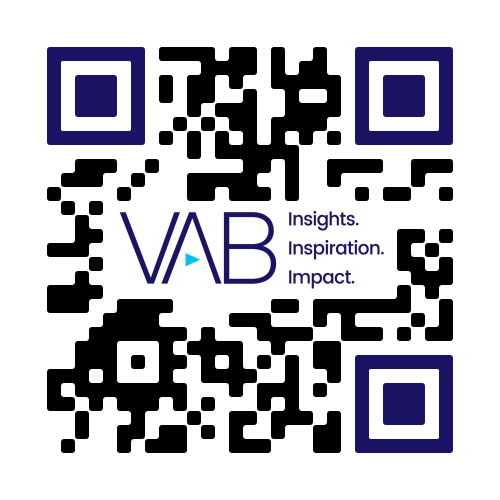 Factors most likely to impact marketing planning and spending
Q1 2024
% of B2C CMO respondents
% of B2B CMO respondents
Source: CMO Council vis EMARKETER, ‘CMO Intentions 2024: Fueling Martech Innovation Through AI" in partnership with Zeta Global, May 23, 2024
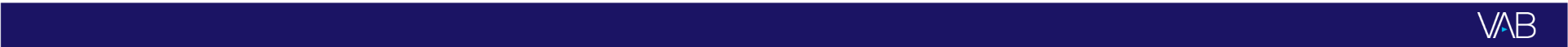 theVAB.com/insights